Челя́бинск
Tamara Bořilová, 7.B
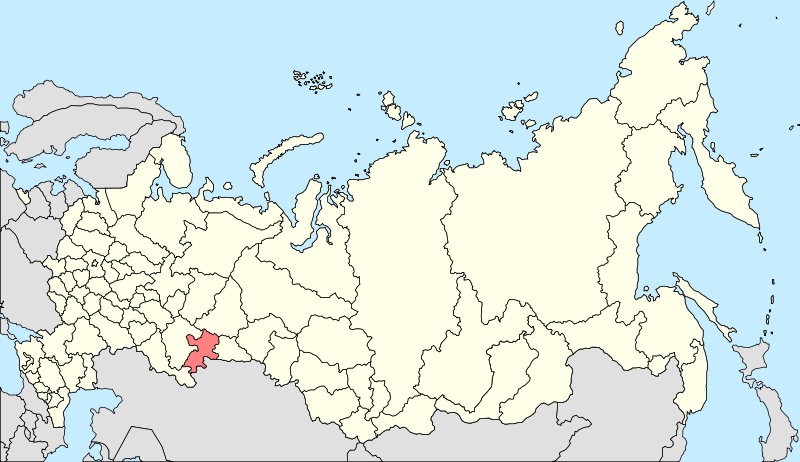 Основные данные
На восточной стороне Урала. 
1 130 000 жителей (9-е место в России) 
Здесь проходит Транссибирская магистраль
Крупный железнодорожный узел 
Мэр: Михаил Jurevič 
Состав населения: 
русские (84%) 
Татары (5%) 
Украинцы (3%) 
Один из трех российских городoв с наиболее развитой транспортной инфраструктурой 
Один из самых спортивных городов России (каждый другой рус интересуется спортом).
Герб 			и 			флаг
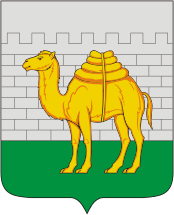 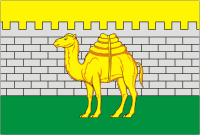 История
Основан в 1736 кaк крепость Челябa- название города 
1781 oснование города 
B 19./20. векe центр промышленности 
В мае 1918 года- Челябинский инцидент
Во время Второй мировой войны здесь производят танки Т-34 пусковые Kатюшa   ник города "Танкоград"
1957 авария на атомной станции
15. февраля 2013 упал недалеко от города большой метеор
Южноуральский государственный университет
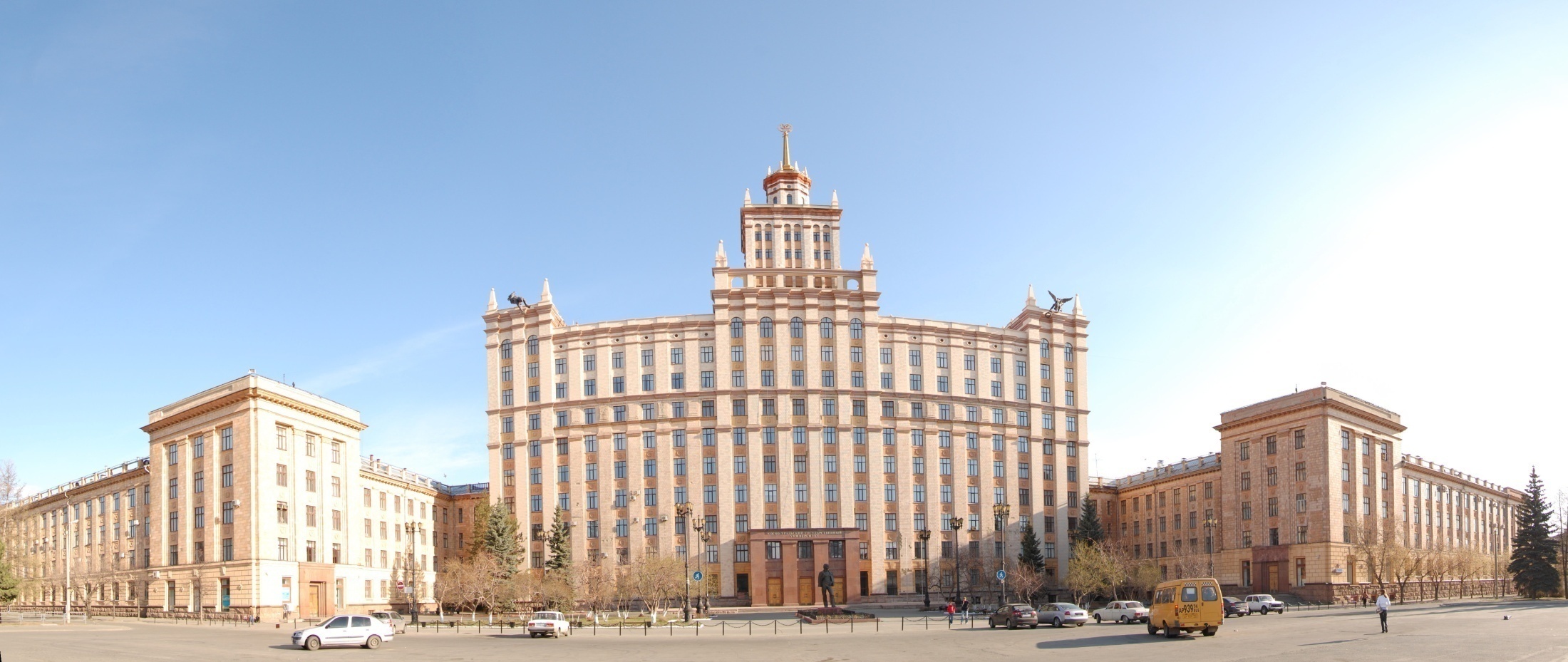 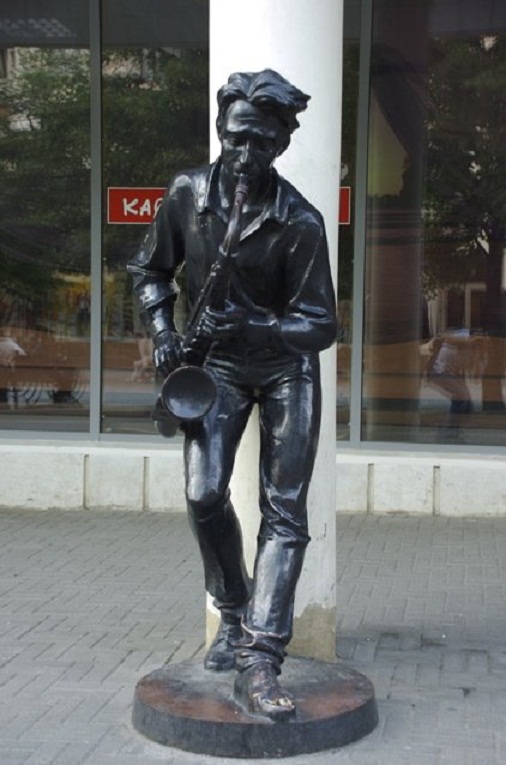 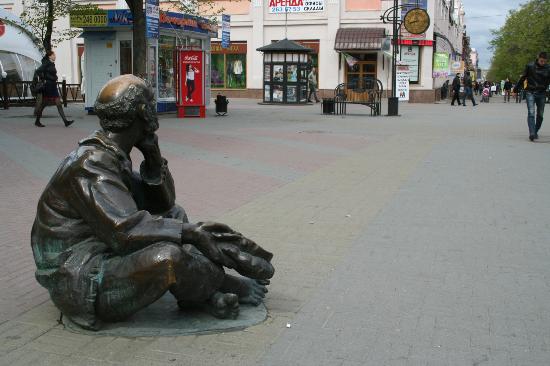 Кировка
Областной краеведческий музей
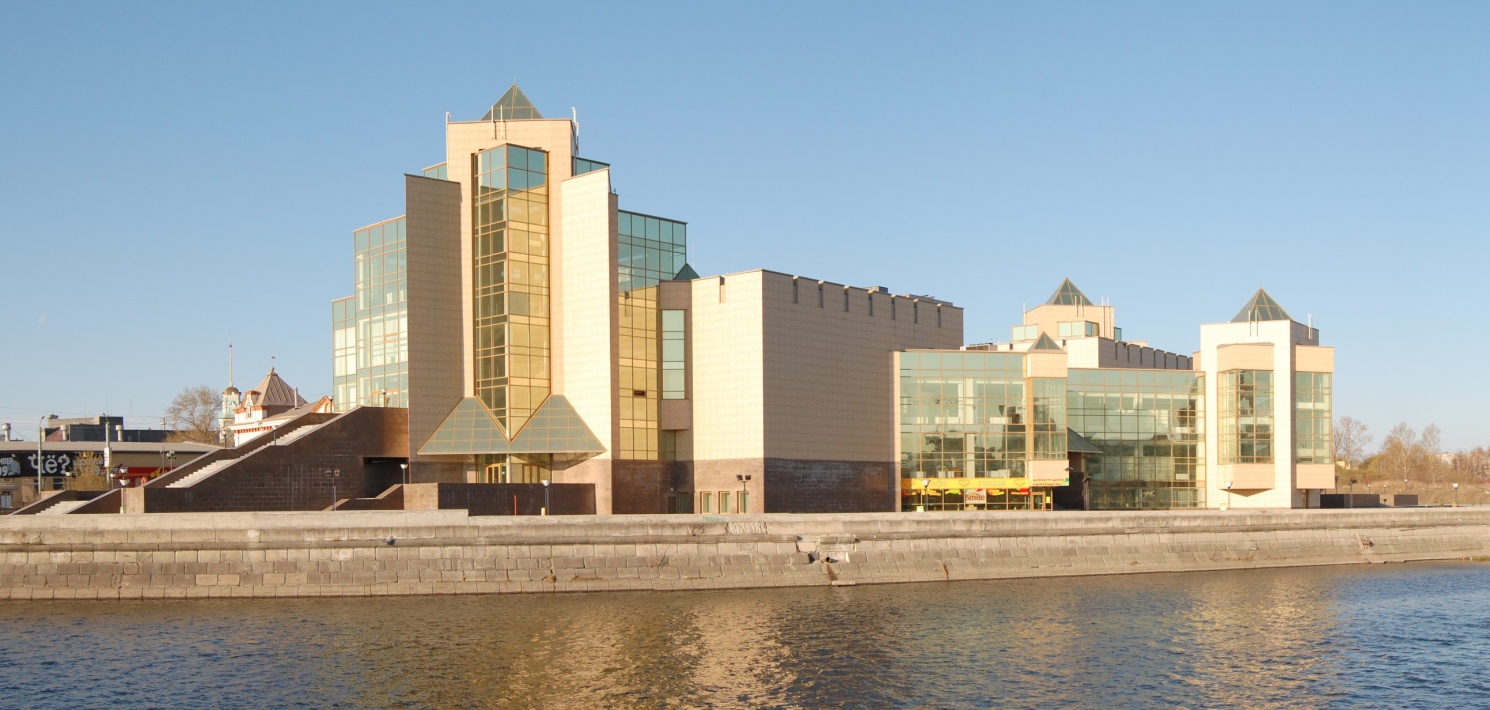 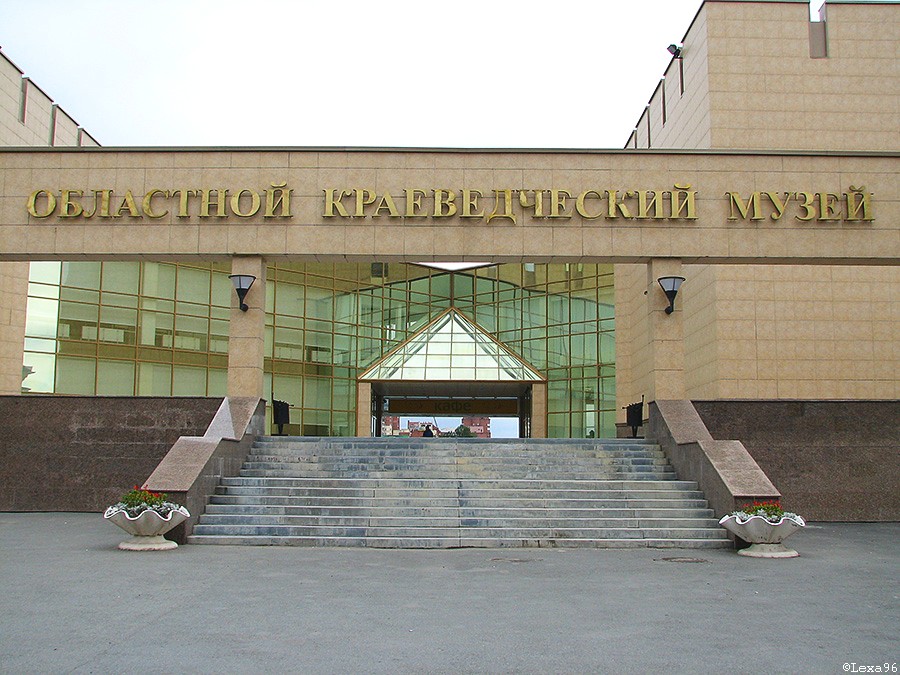 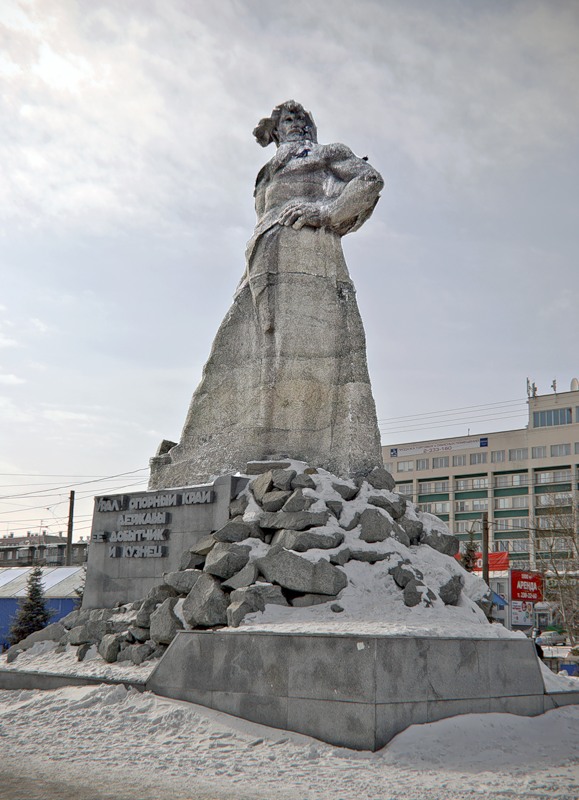 "Повести Урала„			      		Мемориал "волонтеры-танкеры"
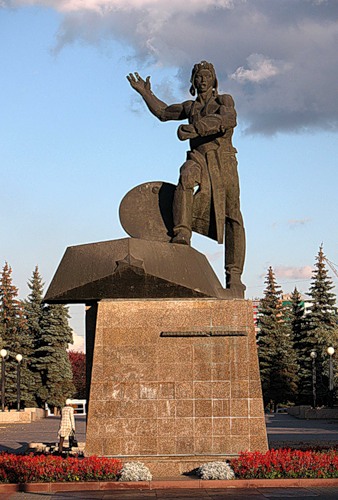 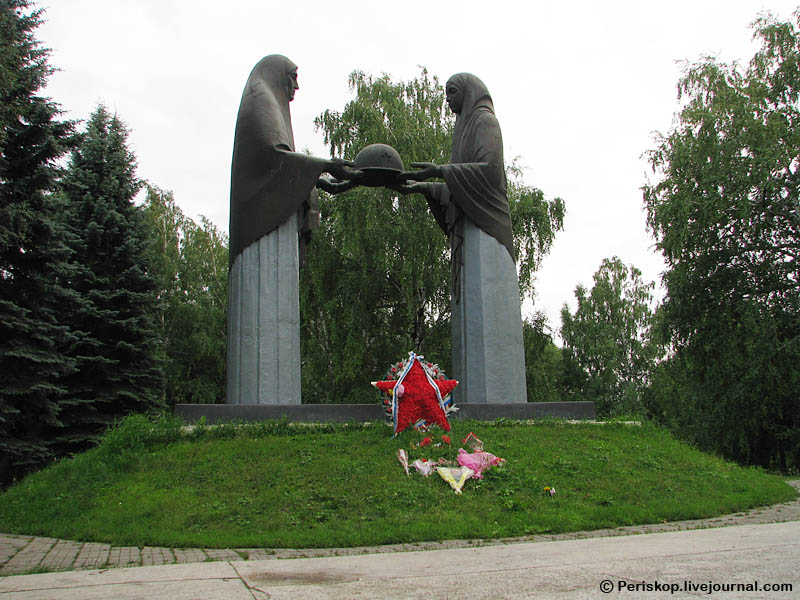 Памятник "Скорбящиe Матери"
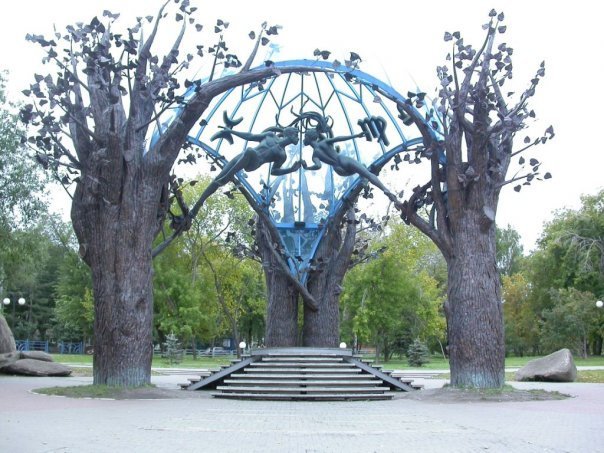 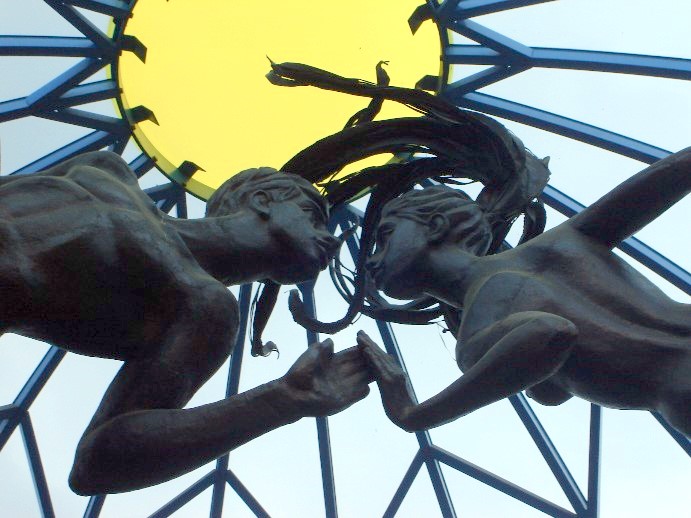 "сфера любви"